Разработка вакцин для собак и кошек с целью профилактики вирусных заболеваний
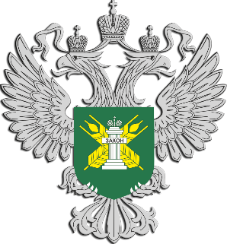 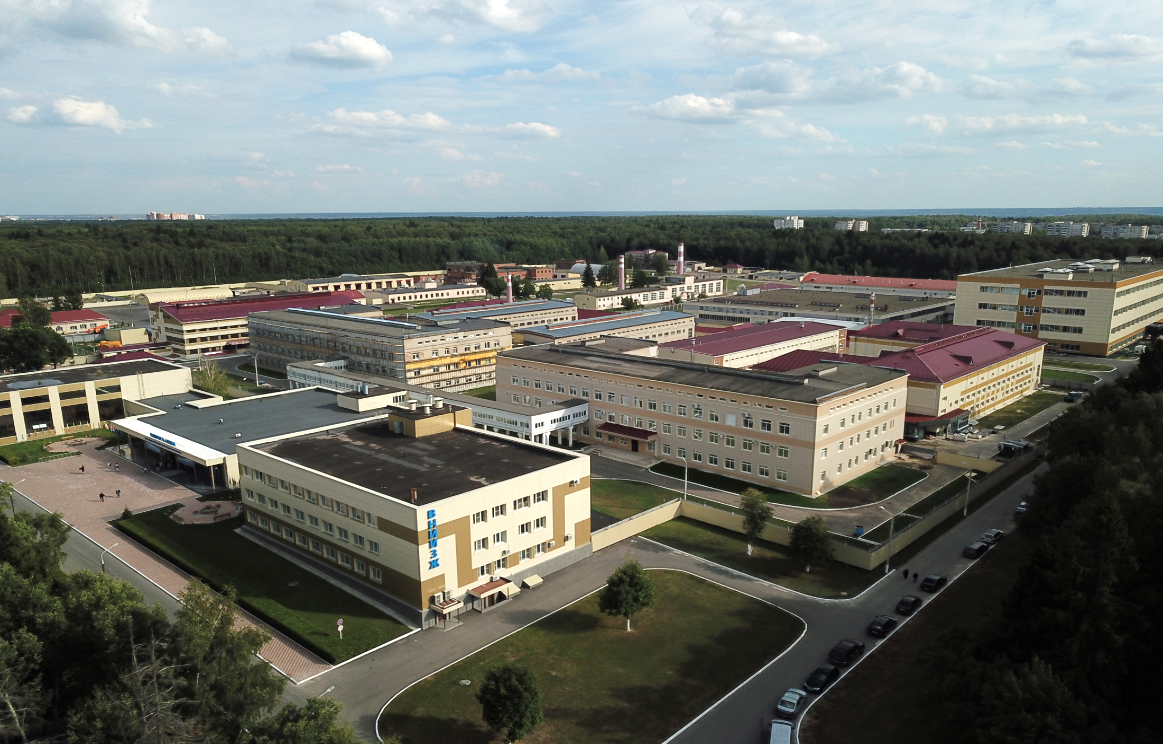 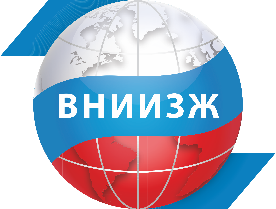 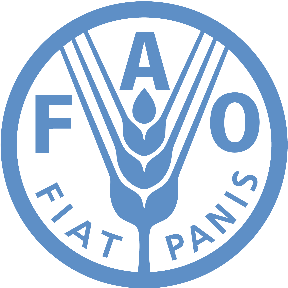 ФГБУ «ВНИИЗЖ»
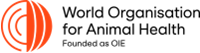 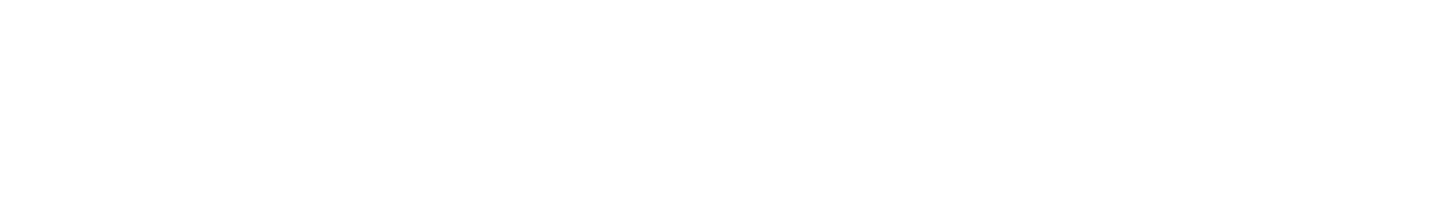 Рис. 1 Заболеваемость собак 
вирусными болезнями на 
территории РФ за 2022 гг.
 (по данным ФГБУ 
«Центр ветеринарии»)
Рис. 2 Заболеваемость кошек  
вирусными болезнями на 
территории РФ за 2022 гг.
 (по данным ФГБУ
 «Центр ветеринарии»)
Факторы, определяющие эффективность иммунопрофилактики
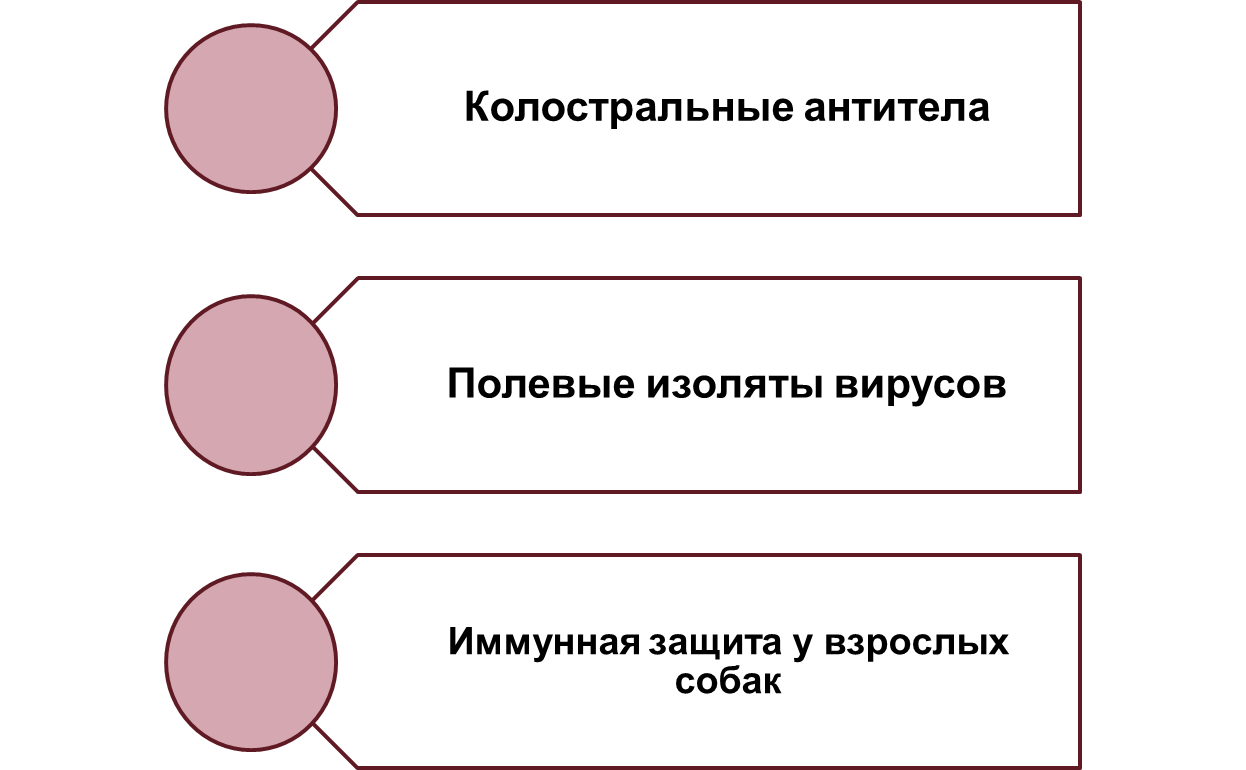 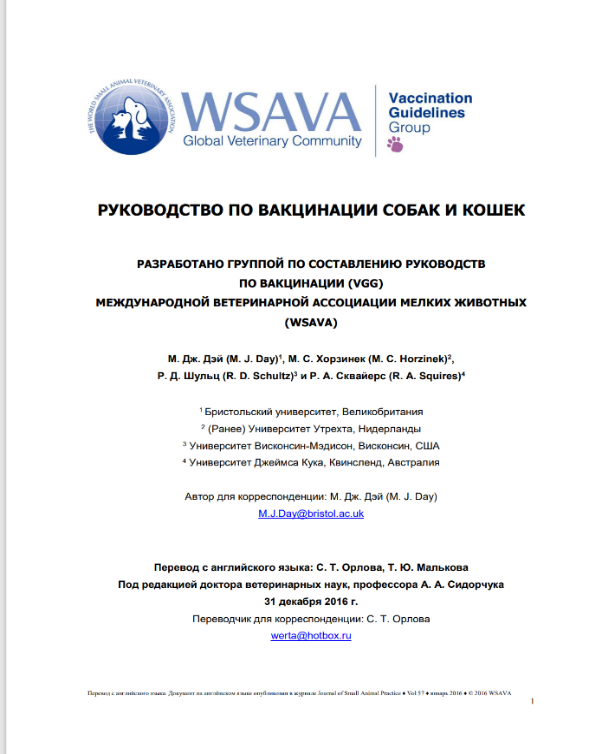 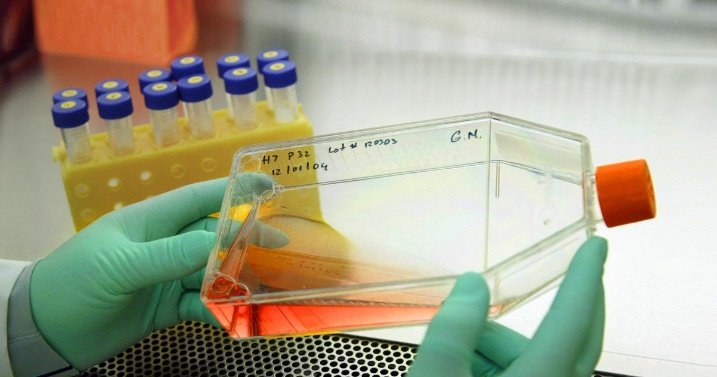 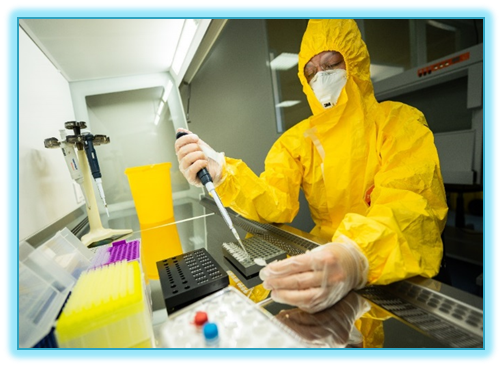 Исследования проб биоматериала животных по выявлению CCoV, CPV-2
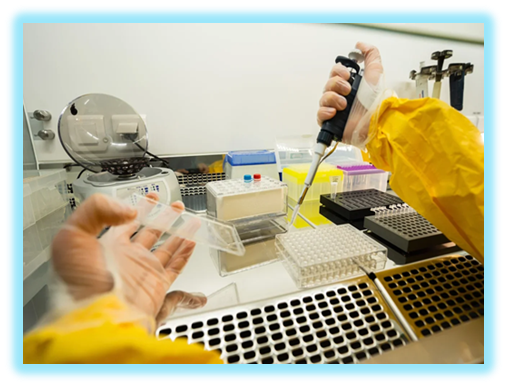 ЭТАПЫ РАЗРАБОТКИ ВАКЦИН
Доклинические исследования
Изучение переносимости препарата здоровыми животными
Клинические исследования
ЗАДАЧИ
Регистрационное досье
Регистрация препарата
Доказательство отсутствия потенциальных рисков для человека и окружающей среды
Изучение токсичности препарата
Изучение продолжительности иммунитета
Изучение фармакодинамики препарата
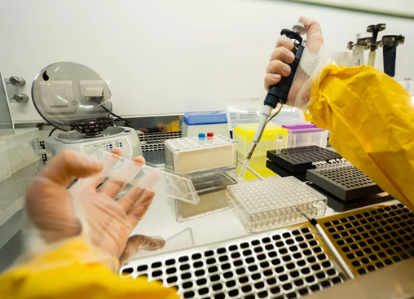 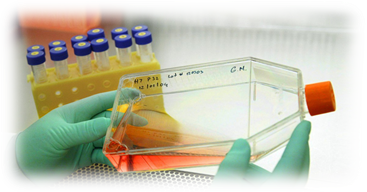 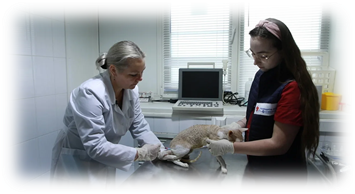 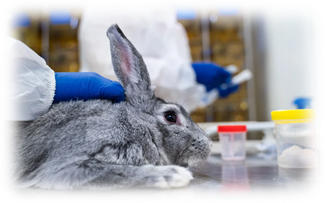 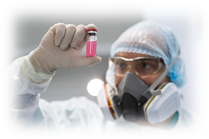 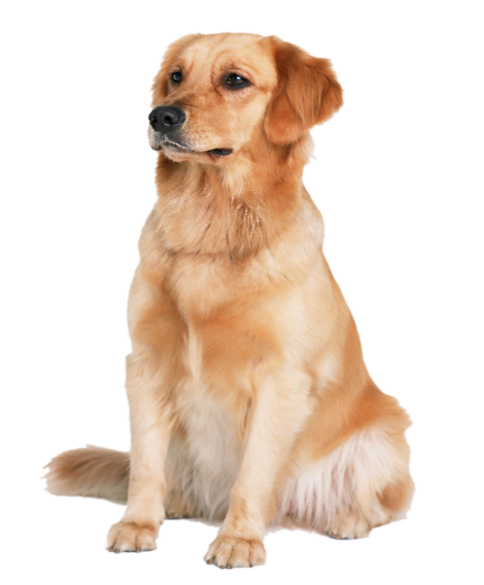 Вакцина для профилактики чумы плотоядных, парвовирусного и коронавирусного энтеритов, аденовирусной инфекции у собак «Карникан-4»
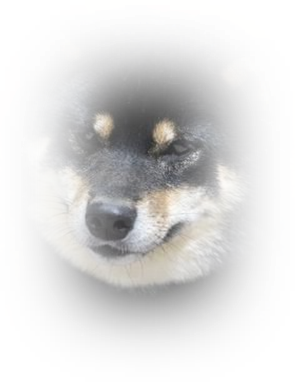 Высокая напряженность иммунитета в течение 1 года после двукратного введения
Вакцина вызывает формирование иммунного ответа у вакцинированных собак к возбудителям чумы плотоядных, инфекционного гепатита, коронавирусного энтерита, парвовирусного энтерита собак (типов 2, 2а, 2b и 2с).
Высокая иммуногенность вакцины и отсутствие побочных явлений. 
Высокая генетическая стабильность вирусного штамма «Рокборн» чумы плотоядных – снижение риска восстановления вирулентности в организме животного.
Штамм «Грей» парвовирусного энтерита собак и штамм «Рич» коронавирусного энтерита собак обеспечивают защиту против заражения полевыми штаммами.
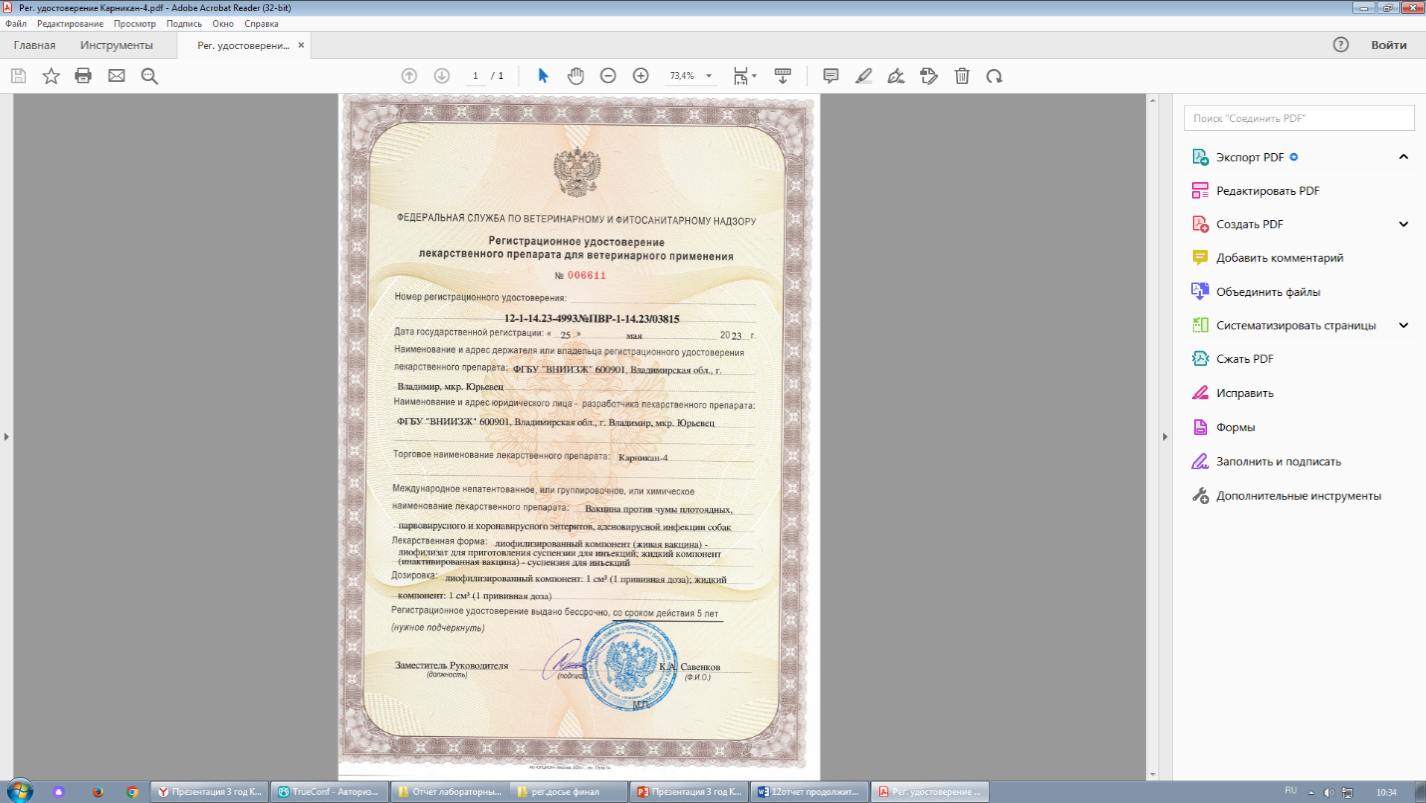 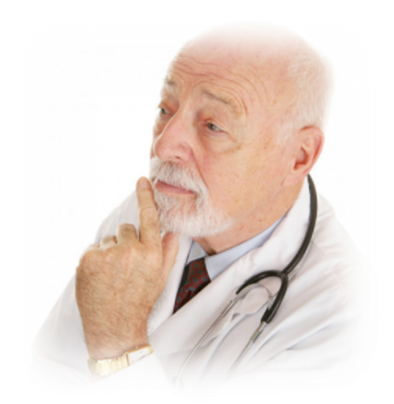 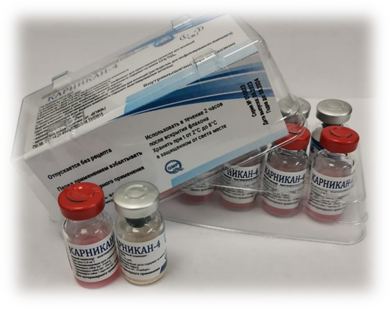 Вакцина для профилактики панлейкопении, калицивироза и вирусного ринотрахеита кошек «Карнифел PCH»
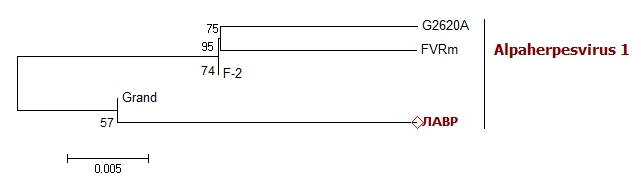 Вакцина вызывает формирование иммунного ответа у вакцинированных кошек к возбудителям панлейкопении, калицивирусной инфекции и вирусного ринотрахеита кошек через 14 суток после двукратного введения продолжительностью не менее 12 месяцев. 
Вакцинации подлежат котята с 8-12 недельного возраста подкожно двукратно с интервалом в 21 сутки. 
Вирусы, выращенные на культуре клеток кошек – высокая иммуногенность вакцины, отсутствие побочных явлений. 
Штамм «Перс» и штамм «Фауна» калицивируса кошек, штамм «Шеба» панлейкопении кошек, штамм «Лавр» ринотрахеита кошек обеспечивают защиту против заражения полевыми штаммами. 
 Побочных явлений и осложнений не отмечается.
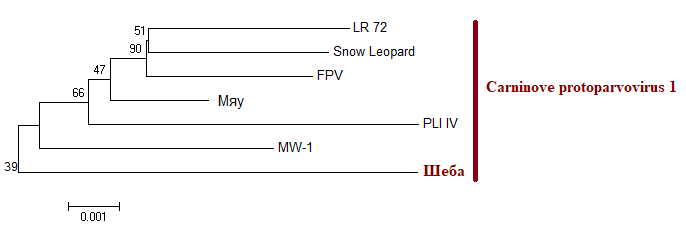 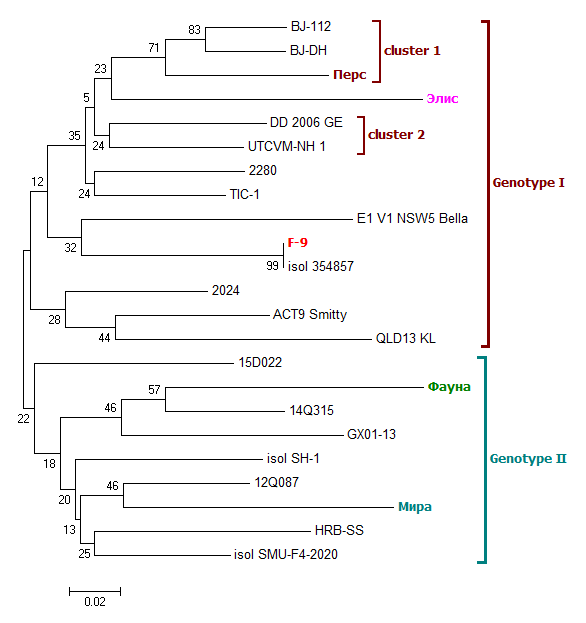 Регистрационное досье 
«КАРНИФЕЛ PCH» вакцина против панлейкопении, калицивироза и вирусного ринотрахеита кошек
Регистрационное досье 
«КАРНИКАН-5R» вакцина против чумы плотоядных, парвовирусного и коронавирусного энтеритов, аденовирусной инфекции и бешенства собак
Клинические исследования
Доклинические исследования
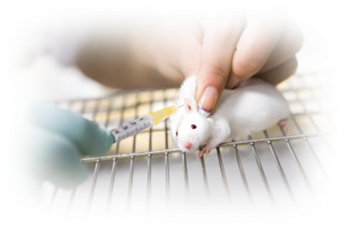 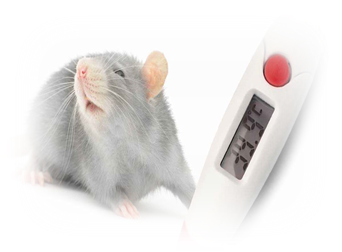 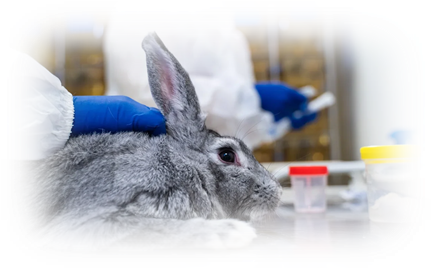 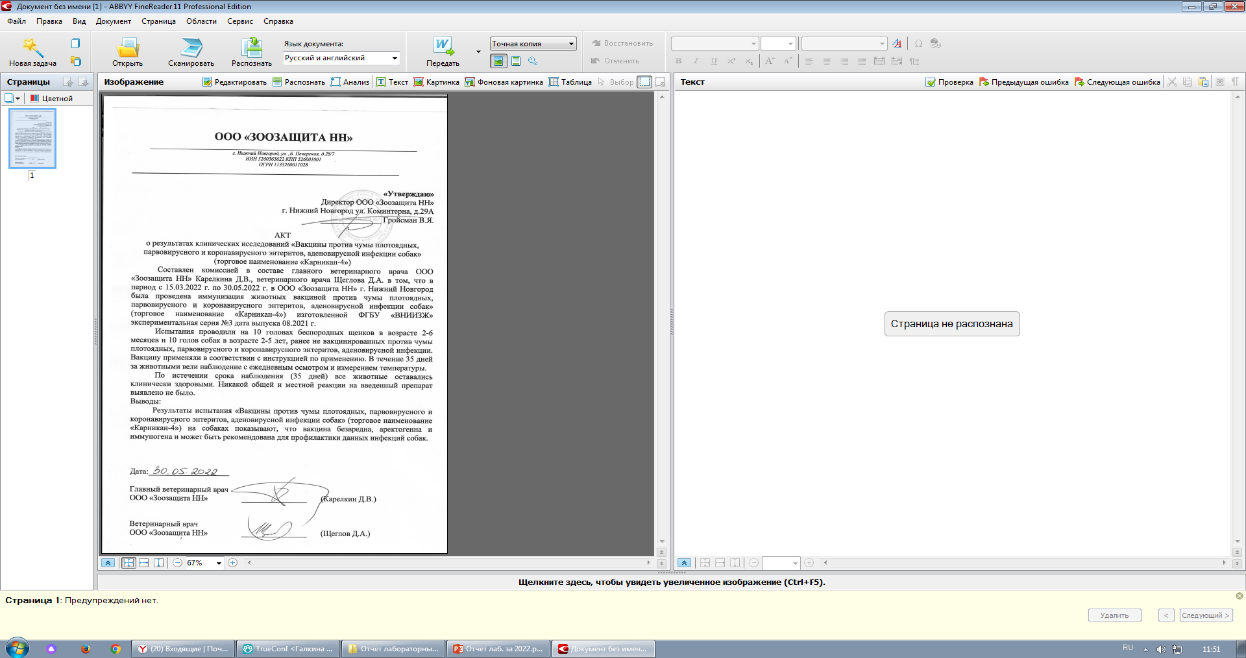 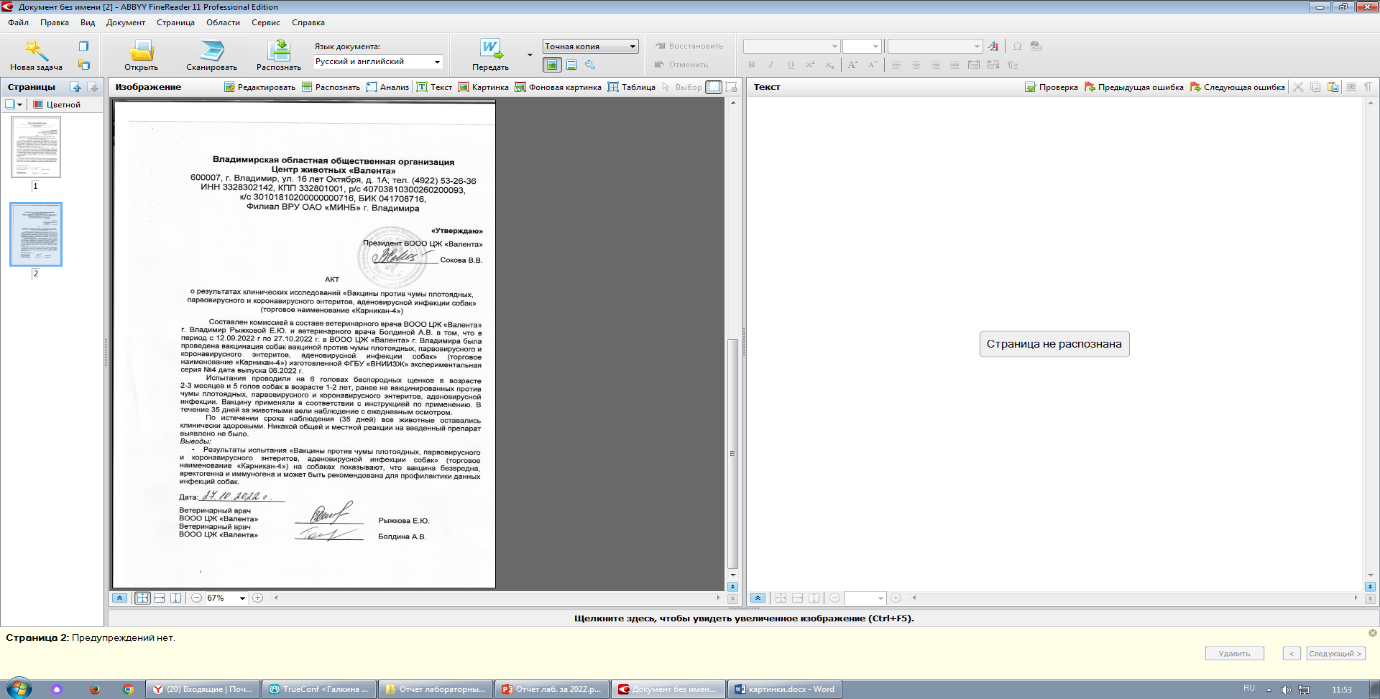 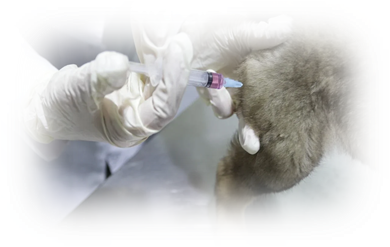 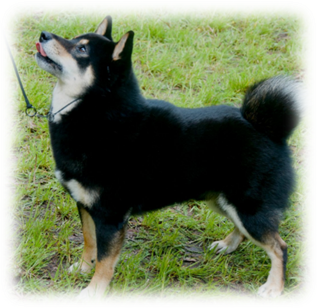 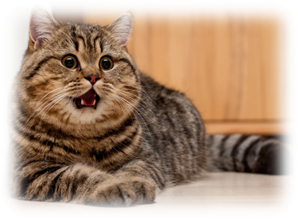 Гарантия качества производства
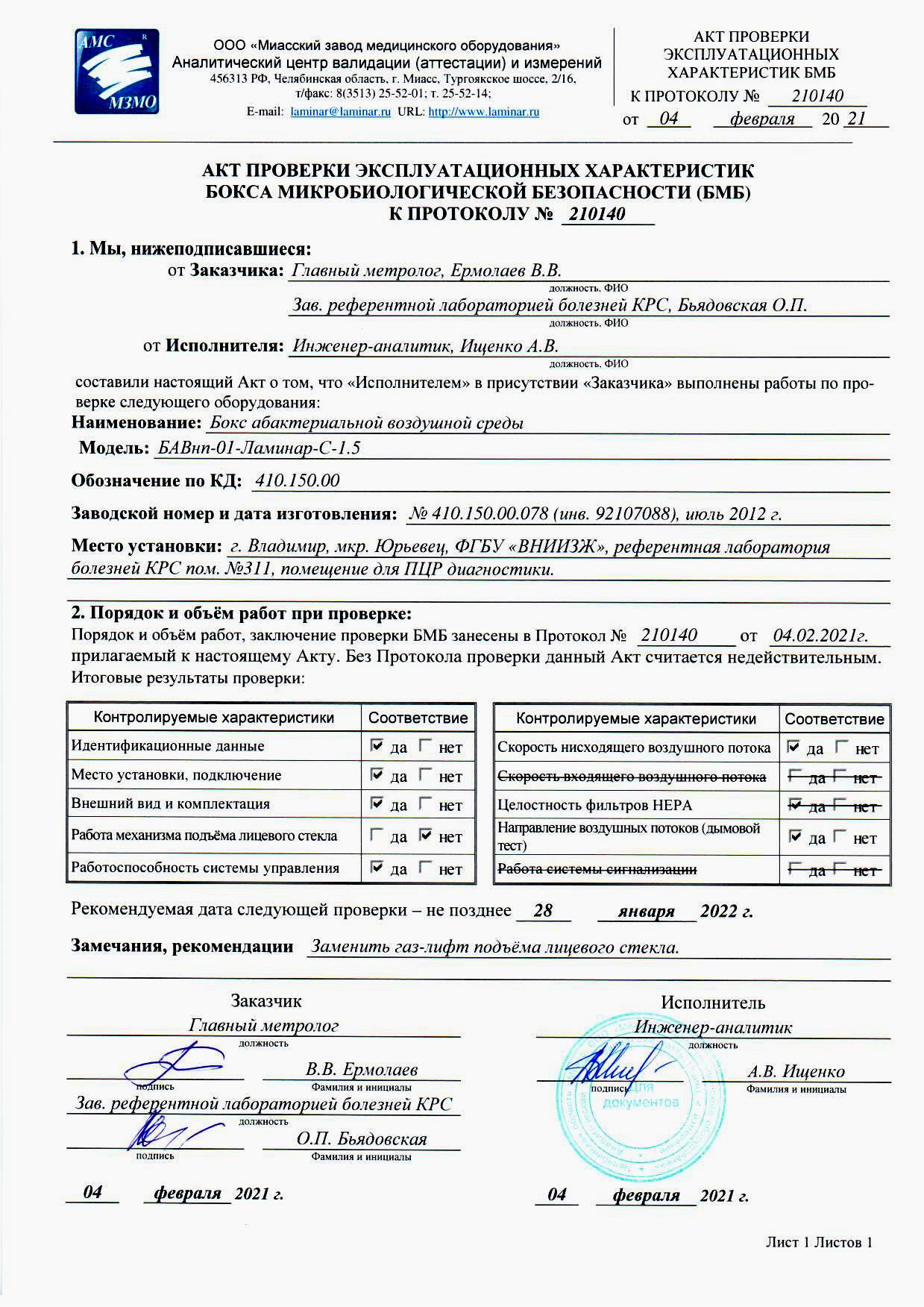 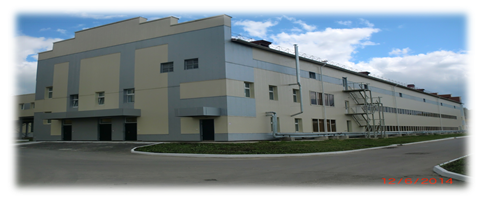 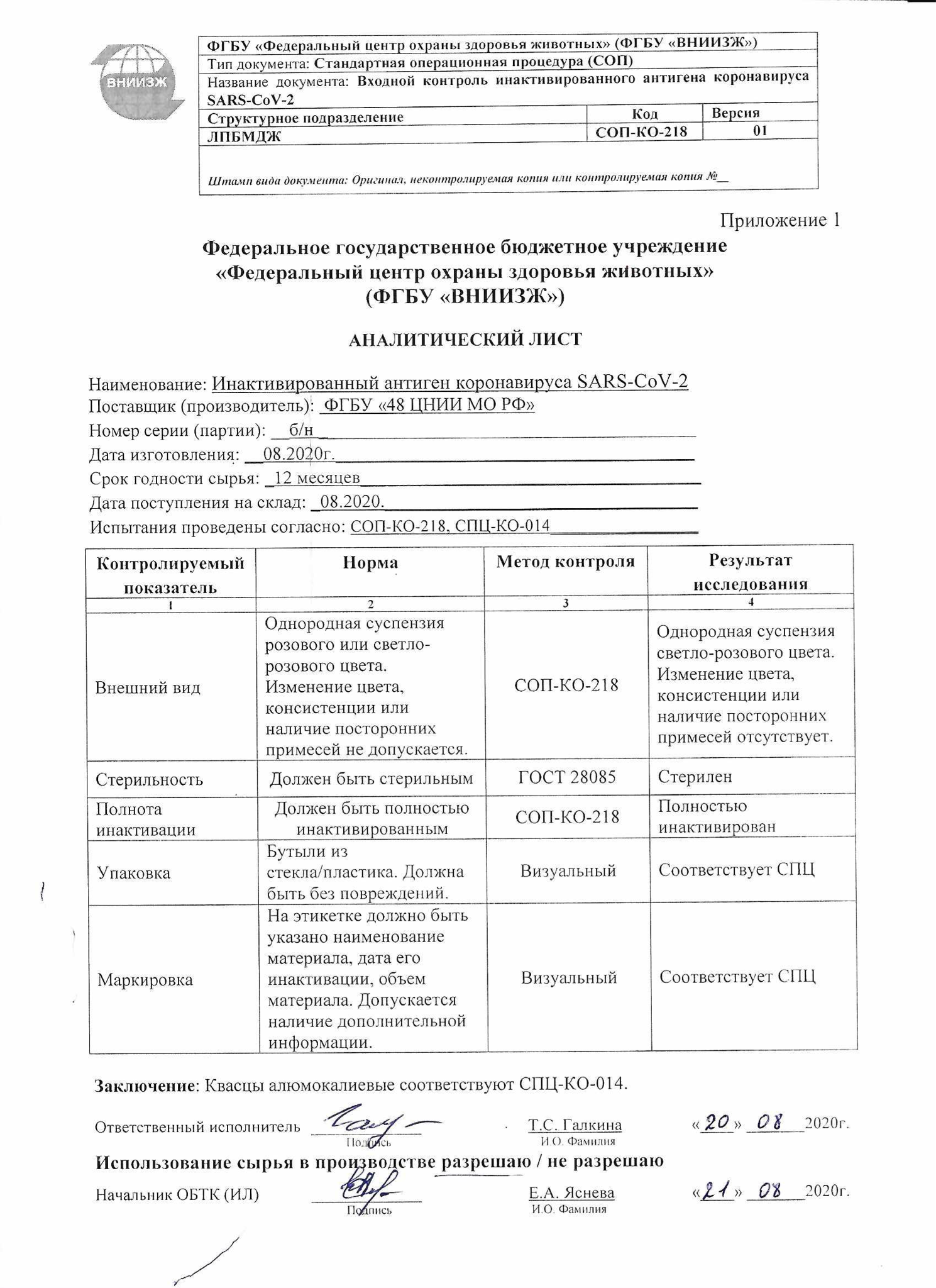 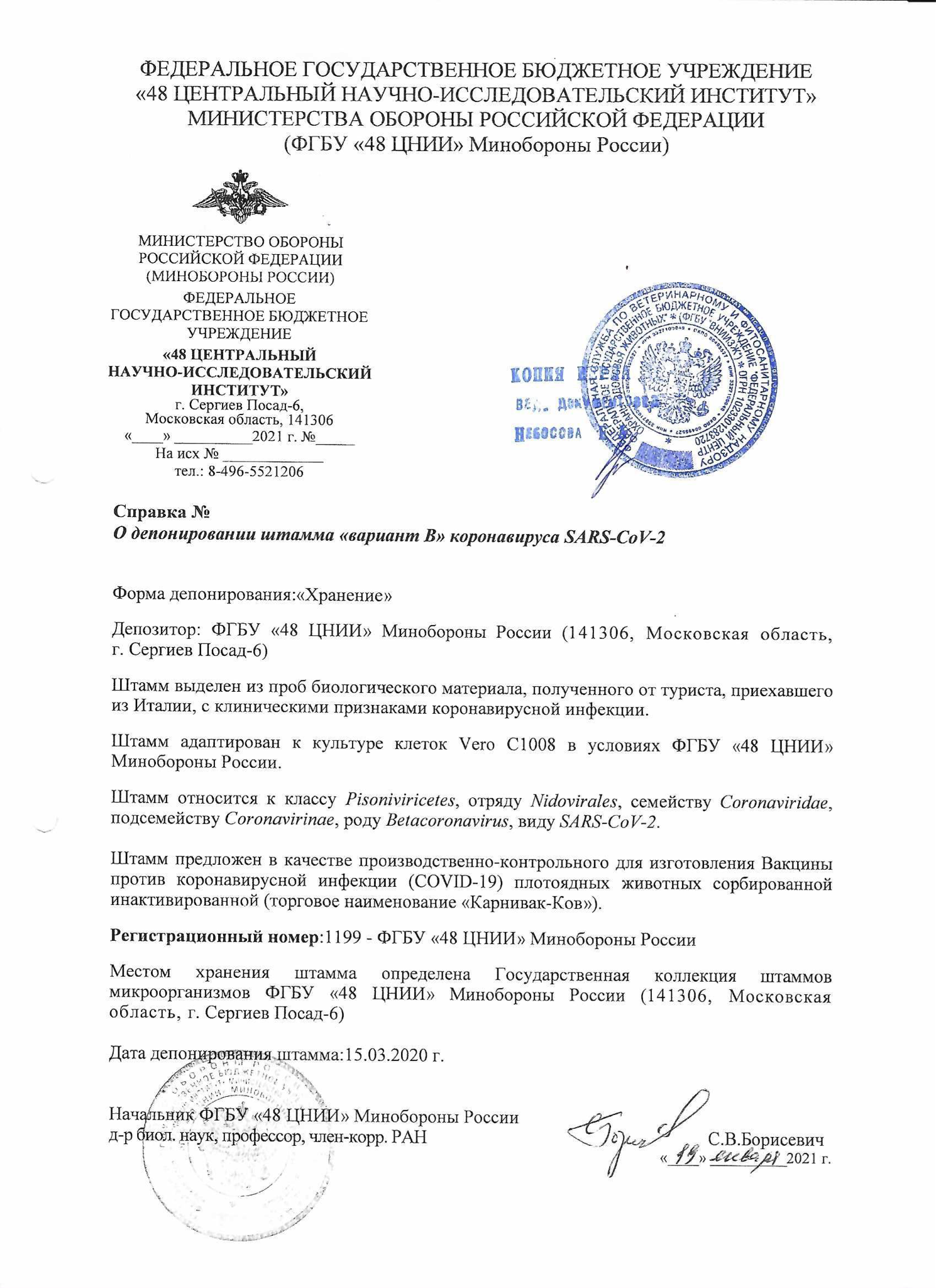 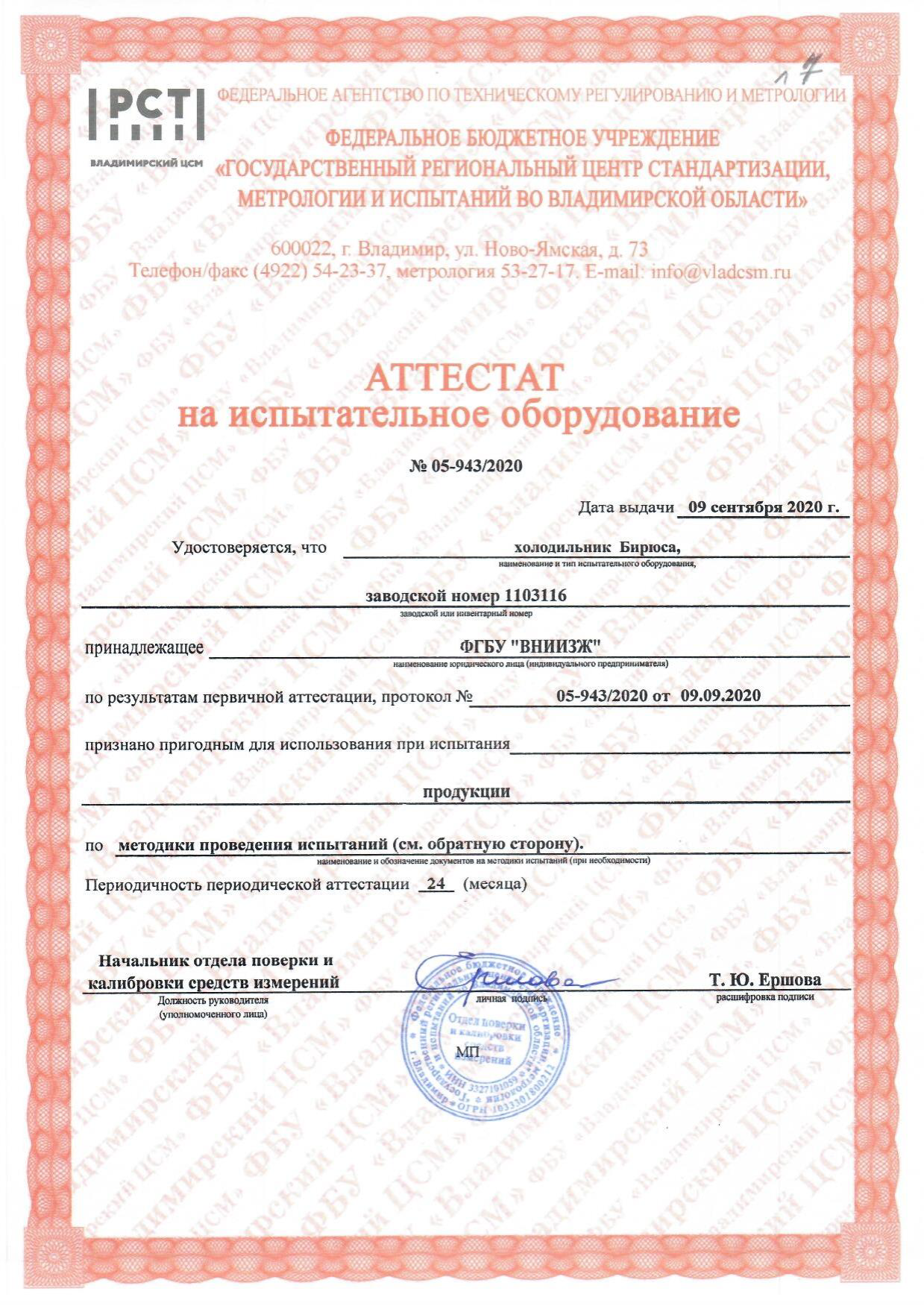 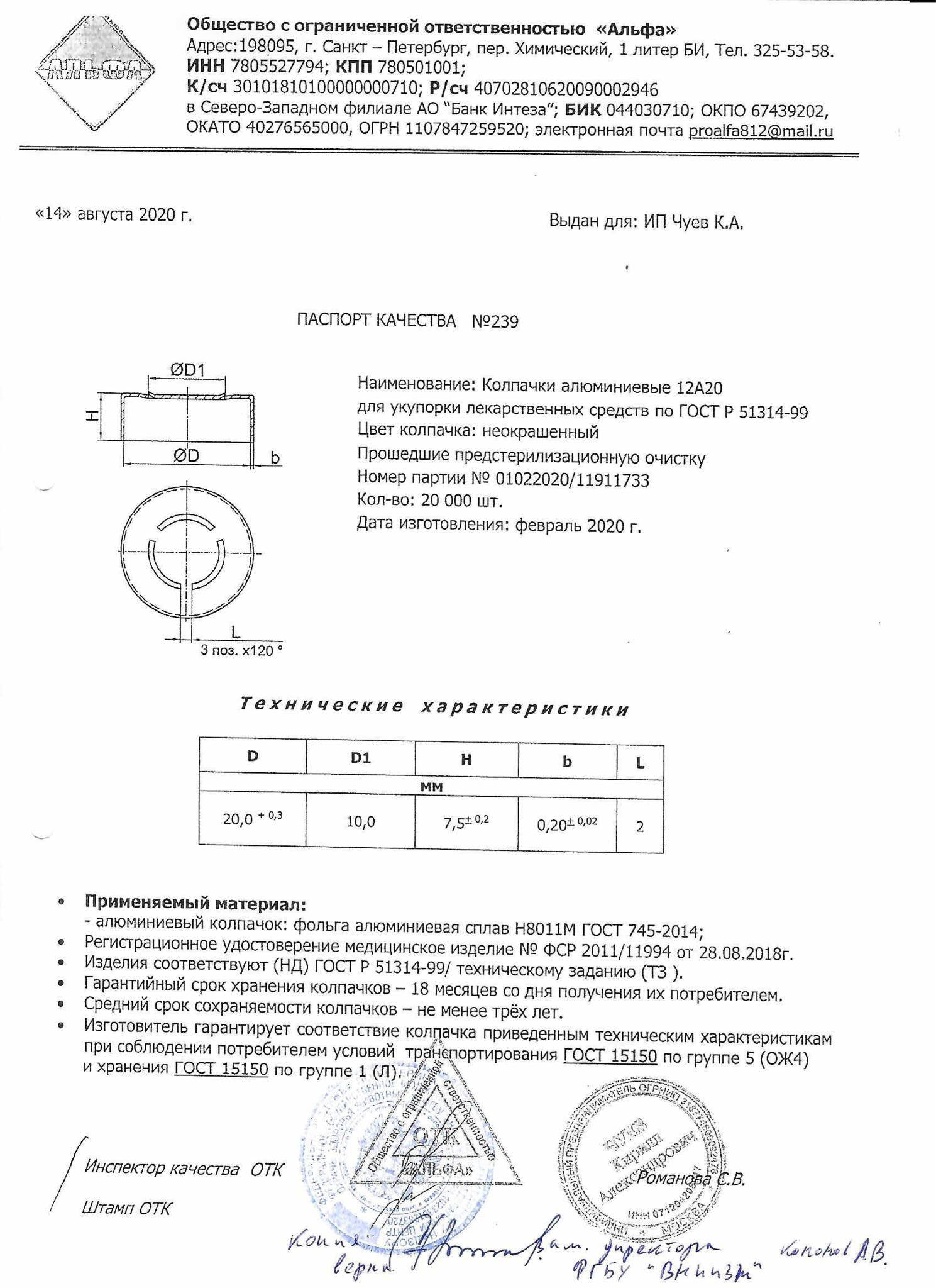 Крупнейший в Европе виварий для лабораторных животных
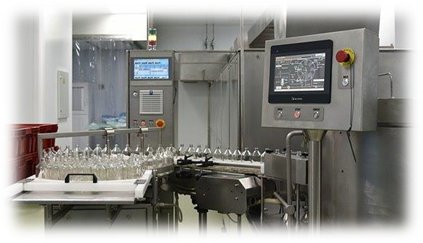 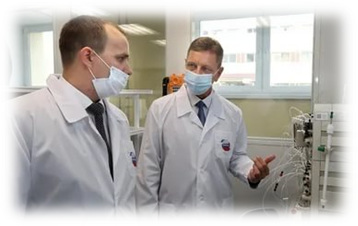 Современное, сертифицированное и поверенное оборудование
Входной контроль и контроль критических точек производства
Квалифицированные специалисты
Производство и контроль ветеринарных препаратов на базе ФГБУ «ВНИИЗЖ» соответствует требованиям GMP
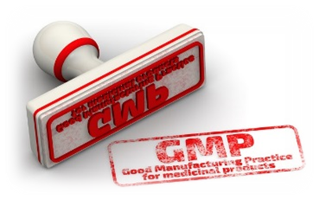 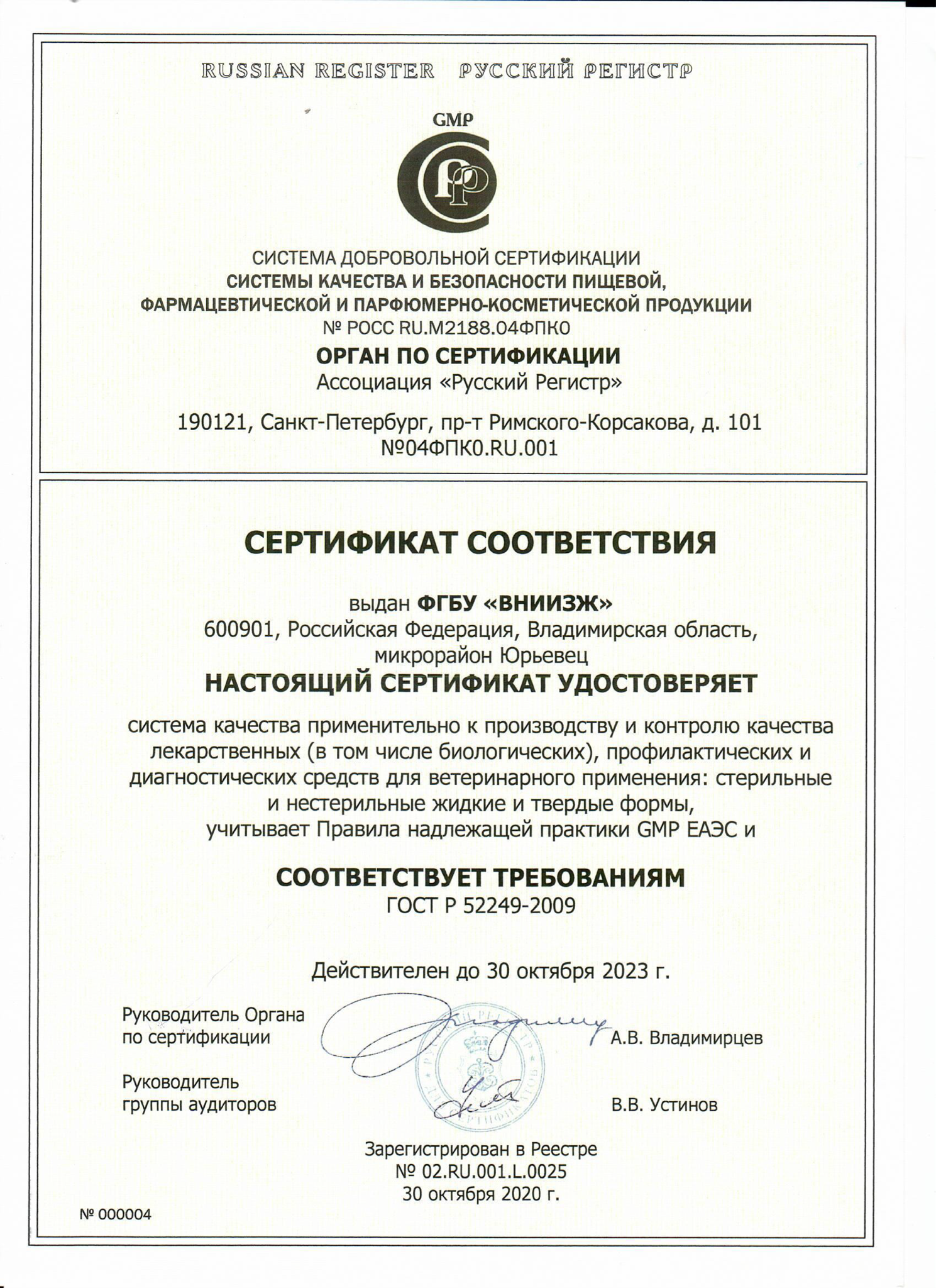 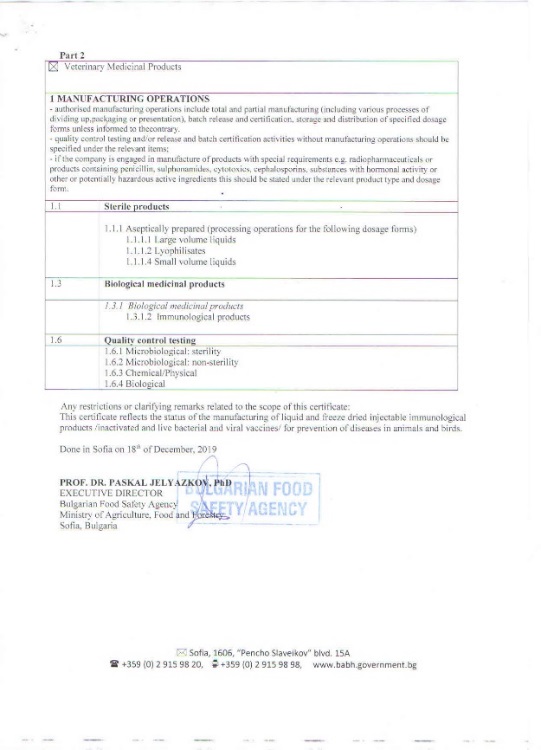 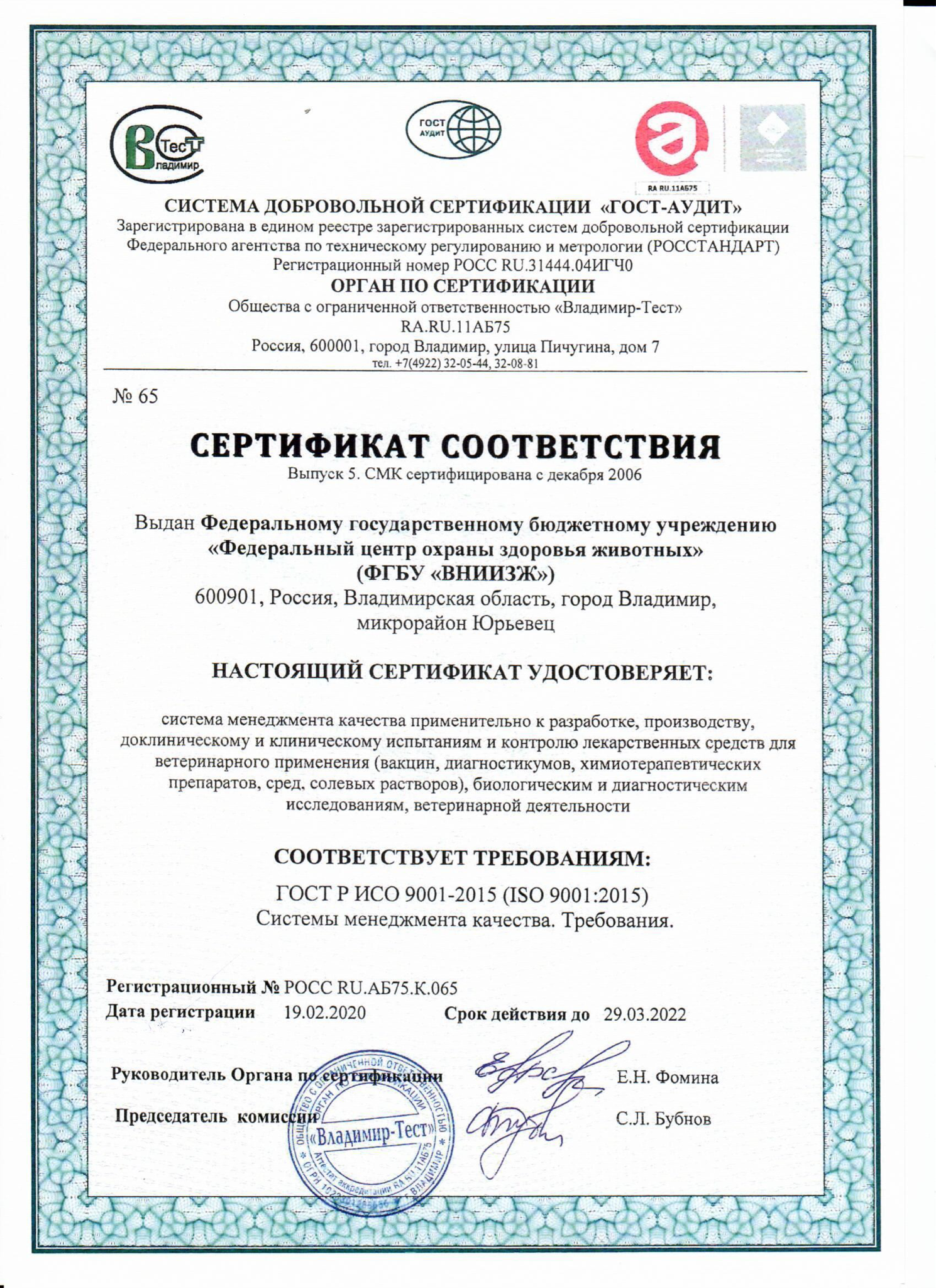 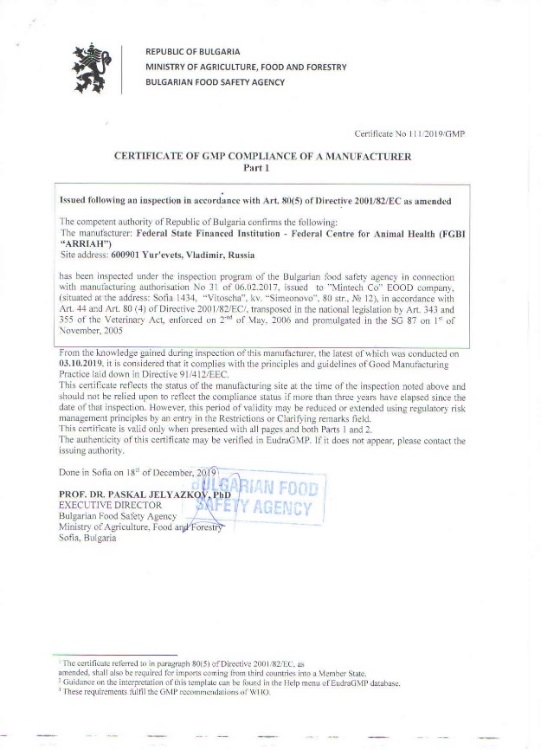 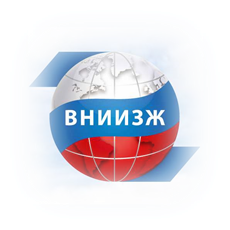 Актуальную стоимость препарата можно уточнить на www.arriah.ru или по телефону +7 (4922) 26-15-25 (отдел реализации ветпрепаратов ФГБУ «ВНИИЗЖ»).
Условия сотрудничества
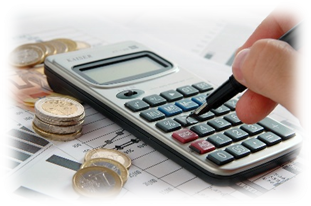 Клиентоориентированный подход
Профессиональное обслуживание
Научное сопровождение 
Гибкая система скидок
Доставка по территории РФ
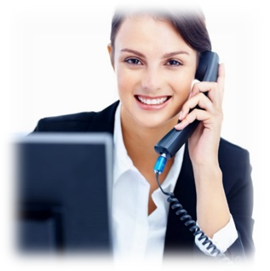 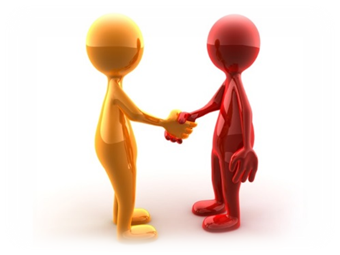 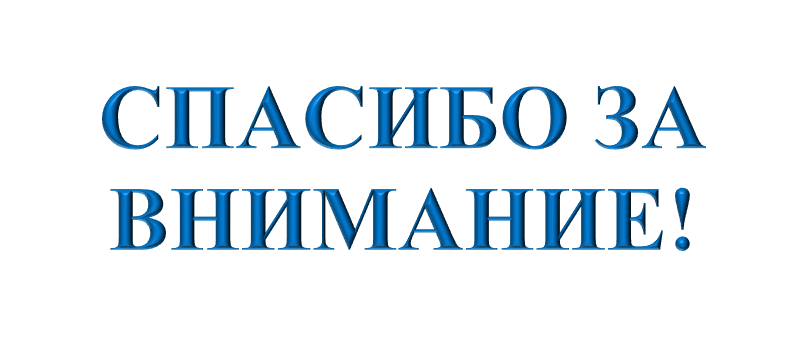 Зав. лабораторией 
Т.С. Галкина 
galkina_ts@arriah.ru
600901  Россия, Владимир, Юрьевец       
Tel/Fax: (4922) 26-38-77, (4922) 26-06-14, (4922) 26-19-14
E-mail: mail@arriah.ru